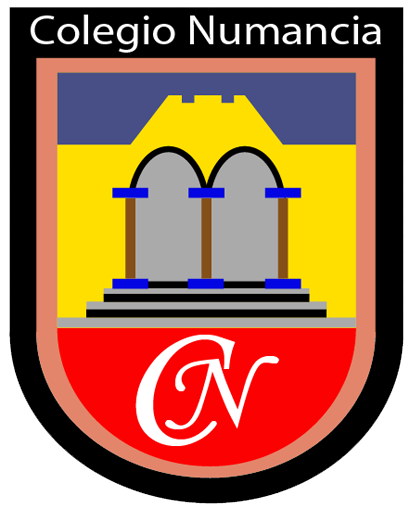 Matemática
Curso: 5° año básico
Fecha: 12 de Abril de 2021
Ruta de aprendizaje
¡Recordemos!
Actividad Interactiva
Objetivo de la clase
Lectura y escritura de números hasta de 8 dígitos
¡Refuerza!
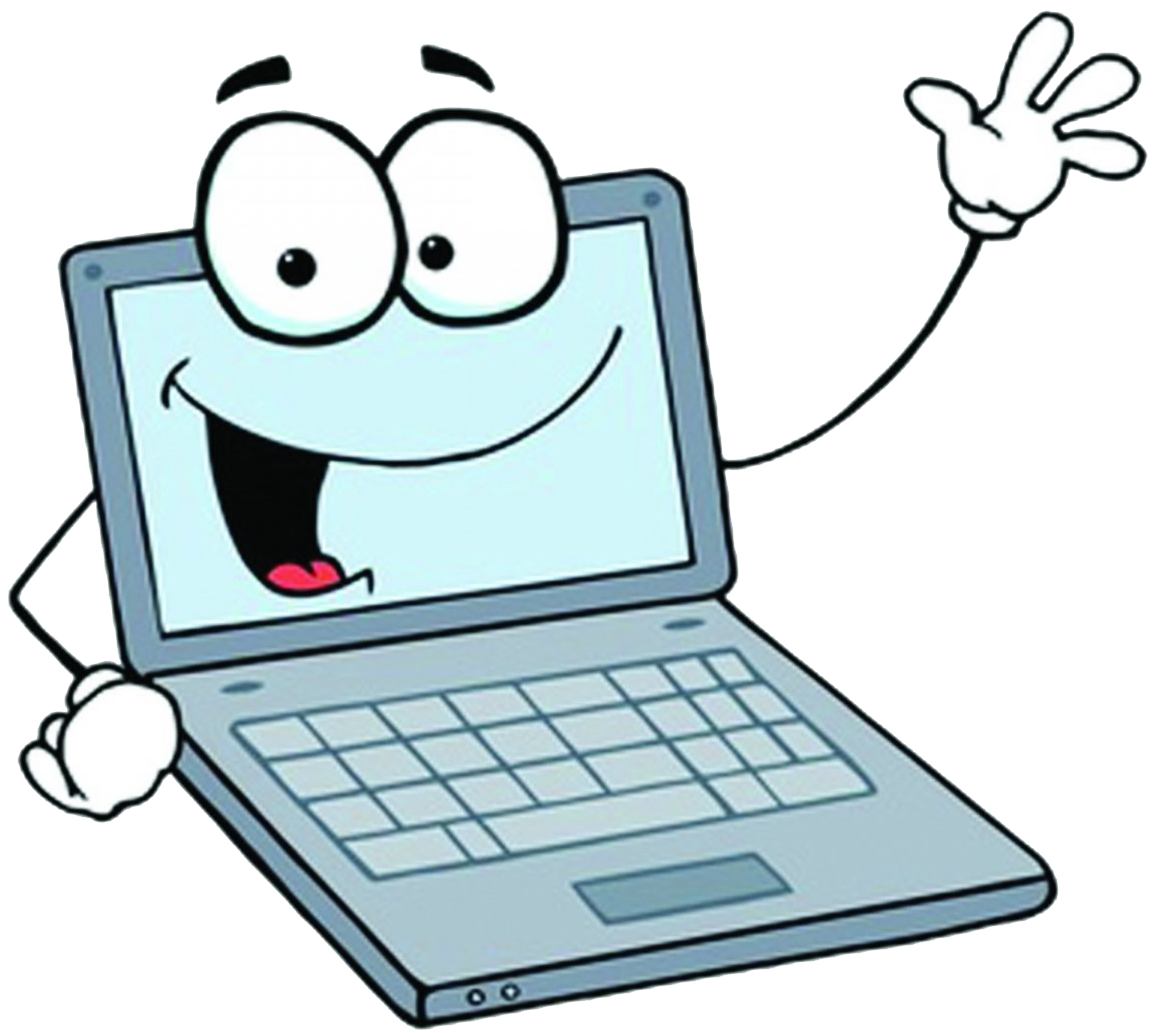 Actividad Interactiva:Reforcemos las tablas de multiplicar
https://wordwall.net/es/resource/3235008/multiplicaciones
Registra en tu cuaderno
Clase online: 

Lunes 12 de Abril.

Objetivo: 

Leer y escribir números hasta de 8 dígitos.
Registra en tu cuaderno
¡Recordemos!
Recuerda que para la lectura y escritura de números debemos agrupar sus dígitos en periodos.

Observa el siguientes ejemplo:
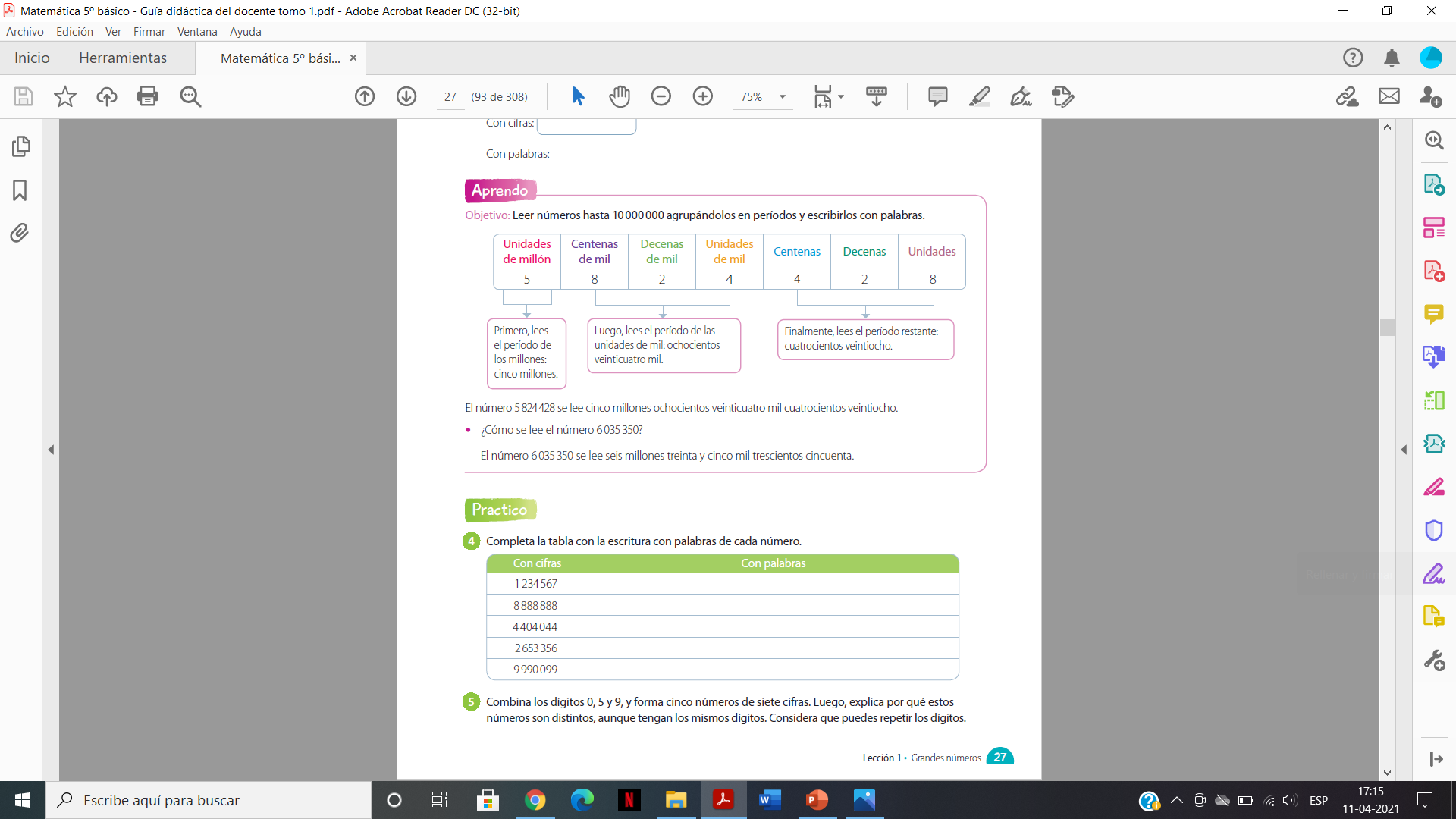 Registra en tu cuaderno
¡Recordemos!
Une según corresponda
Dos millones seiscientos cincuenta y tres mil trescientos cincuenta y seis
1.234.567
Cuatro millones cuatrocientos cuatro mil cuarenta y cuatro
8.888.888
4.404.044
Nueve millones novecientos noventa mil noventa y nueve
2.653.356
Un millón doscientos treinta y cuatro mil quinientos sesenta y siete
9.990.099
Ocho millones ochocientos ochenta y ocho mil ochocientos ochenta y ocho
Registra en tu cuaderno
Actividad
Encierra con rojo el error cometido en cada escritura con palabras. Luego corrígela.
Ochenta y cinco millones quinientos ochenta mil ochenta y cinco
Ochenta y cinco millones quinientos ochenta mil ochocientos cincuenta
85.580.850
Noventa y nueve millones noventa mil noventa y nueve
Noventa y nueve millones novecientos mil noventa y nueve
99.900.099
Setenta y cinco millones ocho mil doscientos uno
Siete millones quinientos ocho mil doscientos uno
7.508.201
Sesenta millones cuatro mil cuatrocientos cuatro
Sesenta millones cuarenta mil cuatrocientos cuatro
60.040.404
Registra en tu cuaderno
¿Cómo se leen los siguientes números?
- Escribe con palabras el siguiente número e indica la posición de cada uno de los dígitos.
Once millones trescientos veintiún mil setecientos sesenta y cinco
- Escribe con cifras el siguiente número e indica la posición de cada uno de los dígitos.
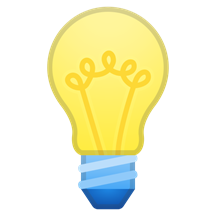 Cincuenta y cuatro millones cuatrocientos cincuenta y seis mil ciento veintitrés
¡Refuerza!Operaciones Combinadas
Registra en tu cuaderno
Recuerda respetar la prioridad de las operaciones
2 + (8 x 3 – 6) + 4 x 5 – (28 : 2) : 2 + 16 =

2 + 18 + 4 x 5 – 14 : 2 + 16 =

2 + 18 + 20 – 7 + 16 =

20 + 20 – 7 + 16 =

40 – 7 + 16 =

33 + 16 = 

49
Revisión: Martes 13 de Abril
¡DESAFÍO! Plantea el siguiente problema como una operación matemática
Tres amigos vendieron sus juguetes: Camila vendió 3 cartas a $500 cada una. Pablo vendió 5 autos a $250 cada uno y Juan vendió 4 cubos a $250 cada uno. 
¿Cuánto dinero juntaron en total?
Planteamiento: 
(3 x 500) + (5 x 250) + (4 x 250) =
1.500 + 1.250 + 1.000 =
2.750 + 1.000 =
3.750
Respuesta: 
En total juntaron $3.750
Temario Control AcumulativoJueves 15 de Abril
Multiplicaciones.
Divisiones.
Operaciones combinadas.
Lectura y escritura de números.
Resolución de problemas.